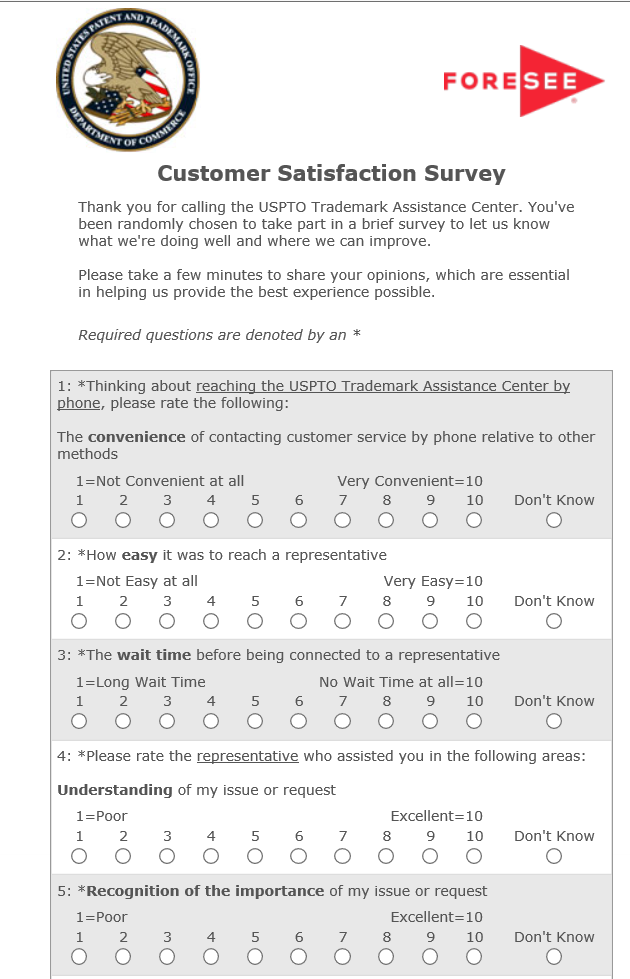 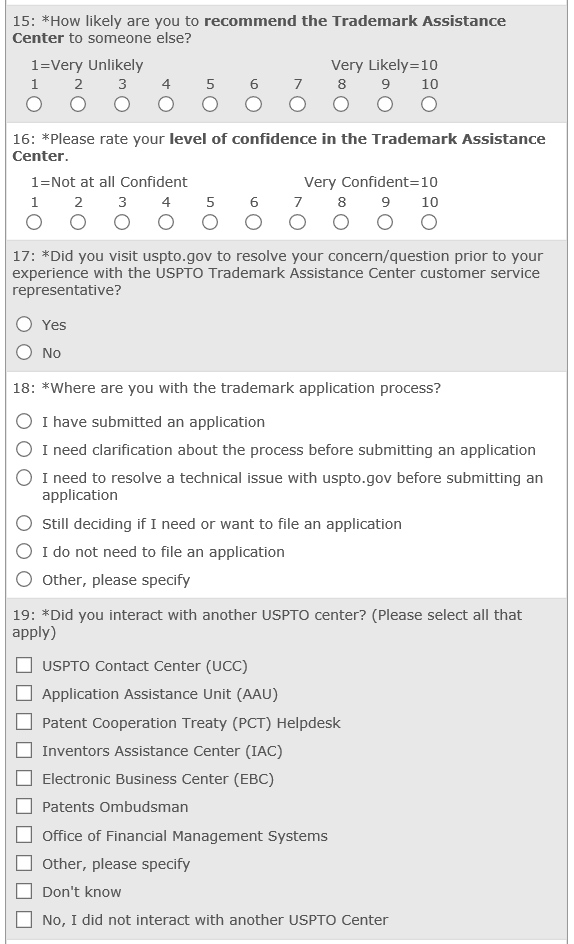 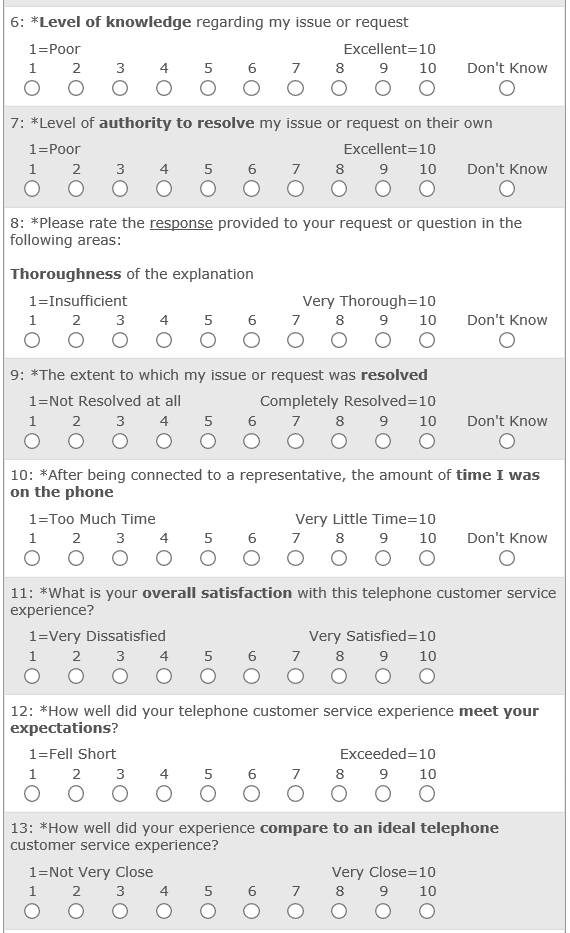 *
*Paired question: Please indicate your level of agreement with the following statement:
This interaction increased my confidence in the U.S. Patent and Trademark Office.
1/10/2019
1
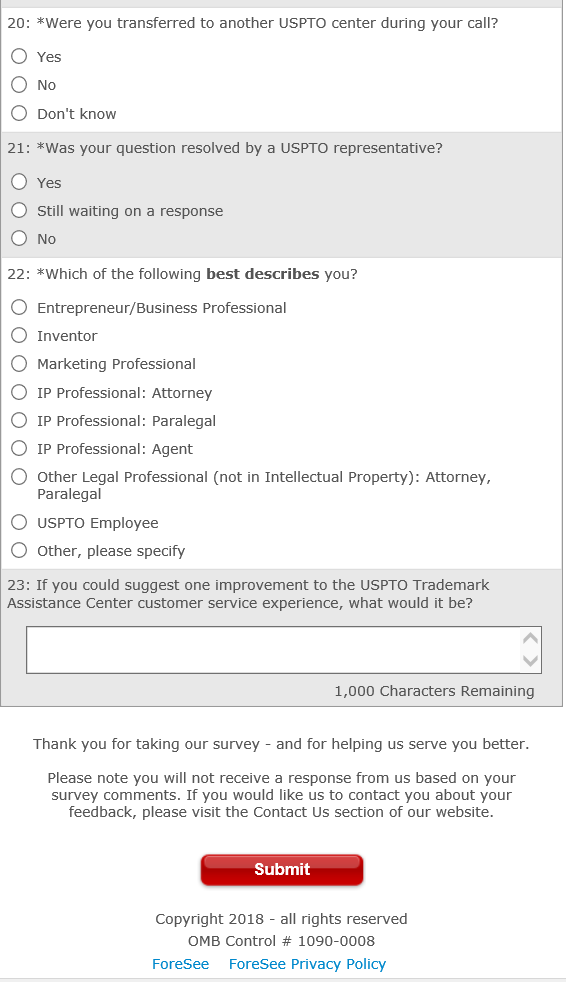 Question to be added regarding representatives:

Please indicate your level of agreement with the following statements:  (Scale Note:: 1= strongly disagree and 10= strongly agree)
 
The Trademark Assistance Center representative I interacted with was helpful.

 

The Trademark Assistance Center representative I interacted with treated me fairly.
Strongly disagree
Strongly agree
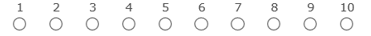 Strongly disagree
Strongly agree
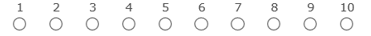 1/10/2019
2